Public finance support need  for e-business tools
implementation within the micro enterprises
in Pelagonija region


Dr Anastas Djurovski
Average digitalization in Macedonia =48.35%
Digitalization in the production process is only 14.53% while in EU it is above 25%.
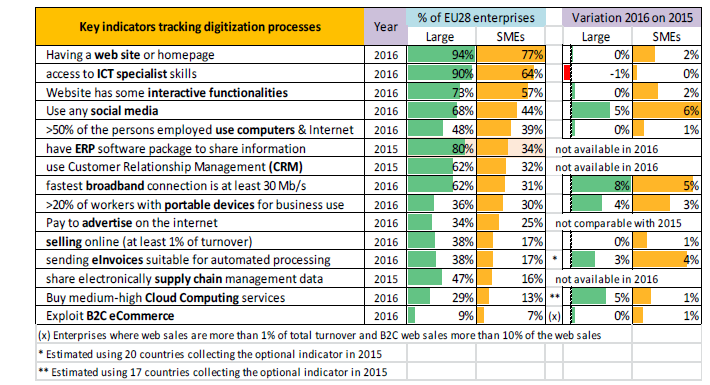 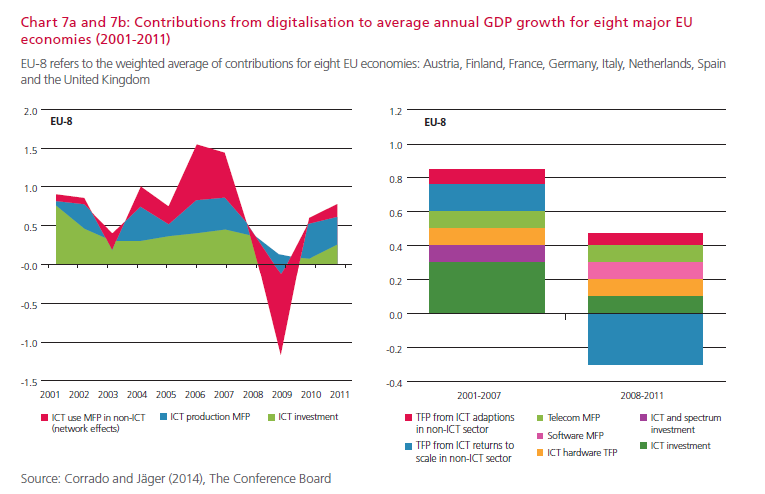 GDP Projections
Lost GPD
Lost revenues
Productivity Growth potential compared with EU Average  = 529%